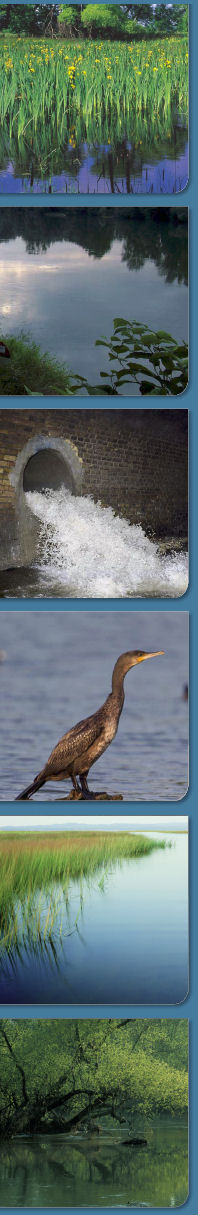 MAGYAR Hidrológiai társaság Xxxiii. Országos vándorgyűlése szombathelyA VGT2 hidrológiai intézkedései simonffy Zoltán
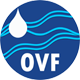 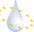 DPSIR   Driver Pressure Status Impact Response
Terhelés
Pressure
Állapot
Status
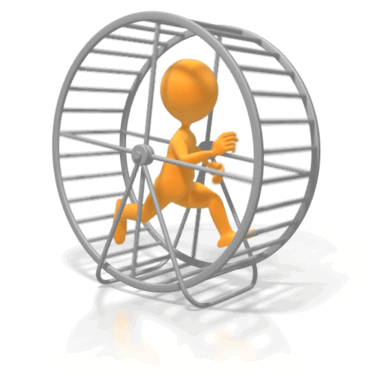 Hajtóerő
Driver
Hatás
Impact
Intézkedés
Respons
DPSIR   Driver Pressure Status Impact Response
S
P
I
Intézkedést igénylő  
terhelés/beavatkozás
Az intézkedéseket  a terhelések/beavatkozások  
alapján  tervezzük
P
R
D
EU Jelentési útmutató    Sablonok
Intézkedési csomagok
Terhelés/beavatkozás típusok
Hajróerő függvéyében
Terhelés részletezése
Intézkedések
Alap
További alap
Kiegészítő
Intézkedési elemek 
Jogszabályok
Ösztönzés, támogatás
Műszaki intézkedések
Indikátorok a terhelésekre
Indikátorok az intézkedésekre
A 8.2 fejezet a terhelési csoportokat, Az intézkedési csomagokat és az intézkedéseket tartalmazza
VGT2   Hidromorfológiai beavatkozások és intézkedések
7a.Ökológiai szempontok érvényesítése a fenntartható vízhasználatok megvalósításában. (nyilvántartás, felülvizsgálat, engedélyezés, ösztönzés, bírság)

 9., 10., 11:  Árpolitika, költség-megtérülés a szolgáltatásban

8. Víztakarékosság  
8.1 A növénytermesztésben  
8.2, 8.3 Közüzemi vízellátásban 
8.4 Ipari vízellátásban
3. Vízkivételek, átvezetések  

	3.1  Mezőgazdaság

3.2  Közüzemi vízellátás

3.3. Ipar

3.4  Hútővíz

3.5  Halgazdaság, horgászat
VGT2   Hidromorfológiai beavatkozások és intézkedések
4.1.1 Vonalvezetés/mederforma/ parti sáv/ morfológiai módosítása
 
Árvízvédelem 
    (átvágás, parterősítés, 

Mezőgazdaság

Hajózás 

-   Település
6 A hidromorfológiai viszonyok javítása, a hosszirányú átjárhatóságon kívül

6.1. Hosszirányú szabályozás csökkentése
6.2  Mederforma és növényzóna rehabilitációja
6.3   Oldalirányú átjárhatóság rehabilitációja (hullámtér szélesítése mellékágak vízellátása 
6.4 Műtárgyak bontása
6.5. Síkvidéki csatornázott vízfolyások 

Ha nem, a hatást csökkentő intézkedések (mentett oldali vízpótlás,)
VGT2   Hidromorfológiai beavatkozások és intézkedések
5. Hosszirányú átjárhatóság helyreállítása , duzzasztás csökkentése 

	5.2. Műtárgyak bontása átépítése

Ha nem, a hatást csökkentő intézkedések (pl. hallépcső, megkerülő csatorna, üzemeltetés…)
4.2  Hátak, fenékküszöbök, zsilipek, elzárások 

	Árvízvédelem

Energiatermelés

Közüzemi vízellátás

Mezőgazdaság

Ipar

Rekreáció (horgászat) 

Halászat
VGT2   Hogyan lesz ebből intézkedési program
8.2.1 ábra   Intézkedések tervezésének módszertana a VGT2-ben
Részvízgyűjtő és országos szinten: 
 
Terhelések,
intézkedések 
és indikátorok összesítése
ütemezéssel (jelen, 2021, 2027)
A terheléseket és az intézkedéseket jellemző indikátorok kiválasztása
víztestek
országos szint
Intézkedések listája 
(a terhelés fv.-ében)
Intézkedések allokációja
Állapotértékelés (minősítés)
Terhelések elemzése
Terhelés típusok
Intézkedési csomagok
VGT és ÁKK összehangolása
VGT
ÁKKT
Intézkedések azonos céllal
Kompromisszumot igénylő 
intézkedések
Ökológia prioritása:
Állapotjavító intézkedések
Ökológia prioritása: 
Alternatív megoldások
Árvízvédelem prioritása:
Meglévő létesítmények
Erősen módosított jelleg
Árvízvédelem prioritása:
Új létesítmény
(VKI 4.7 cikk)
Hatáscsökkentő intézkedések
VGT2  Ütemezés,  projektek
Ütemezés:

2021-ig: konkrét, finanszírozható intézkedések 

 „Visszafogott” finanszírozási lehetőségek, EU források, 2014 -2020
Projektek (nem közvetlenül egy  HM intézkedés, hanem.. egy térség vízgazdálkodási terve vagy  területfejlesztés, településfejlesztés része… 
KEHOP  (árvíz és belvízvédelem   összehangolás!!!)
OP-k  (Települések)
(Vidékfejlesztési Program) 

2027-ig: a többi …
De mit foguk  beírni 2021-ben?
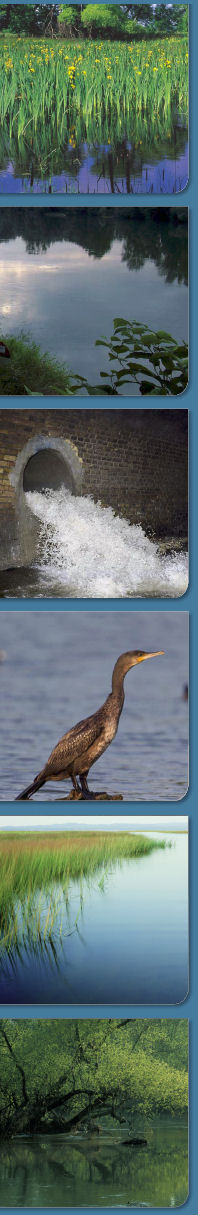 kösZÖNÖM A FIGYELMET!
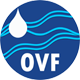 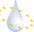